Simpósio Sejubra Brasil / Alemanha
O novo 
ELArb European-Latinamerican Arbitration Center
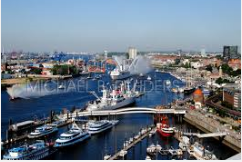 Bild einfügen
(Cover Small)
Dr. Jan Curschmann
Hamburg
Contact details
T: +49 (0) 40 36803-134	E: j.curschmann@taylorwessing.com
Joinville, 20/09/2015
O novo ELArb European-Latinamerican Arbitration Center
Dicas para a escolha da instituição de arbitragem certa

Instituição experiente e seria

Custos: Relação custo-benefício

Benefício de instituições especializadas
2
O novo ELArb European-Latinamerican Arbitration Center
ELArb European-Latinamerican Arbitration Association, como socia única do Center, fundada em Novembro de 2014

Socios principais da Association: 
Lateinamerikaverein
    (fundado em 1916)	

Rechtsstandort Hamburg e.V.

Apoio e assistência técnica: 
Câmara de Comércio de Hamburgo
    (fundada em 1665)
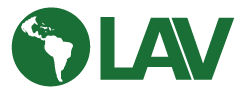 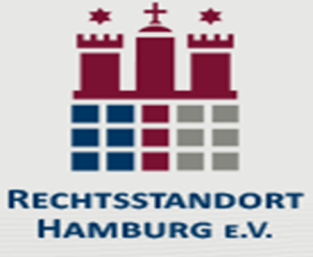 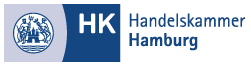 3
O novo ELArb European-Latinamerican Arbitration Center
sede em Hamburgo

Livre escolha do local dos processos de arbitragem

Especializada em disputas entre partes da América Latina e Europa mas globalmente aberta para resolução de disputas relacionadas à América Latina

Árbitros experientes e multi-lingues da Europa, América Latina e de outros paises interessados
4
O novo ELArb European-Latinamerican Arbitration Center
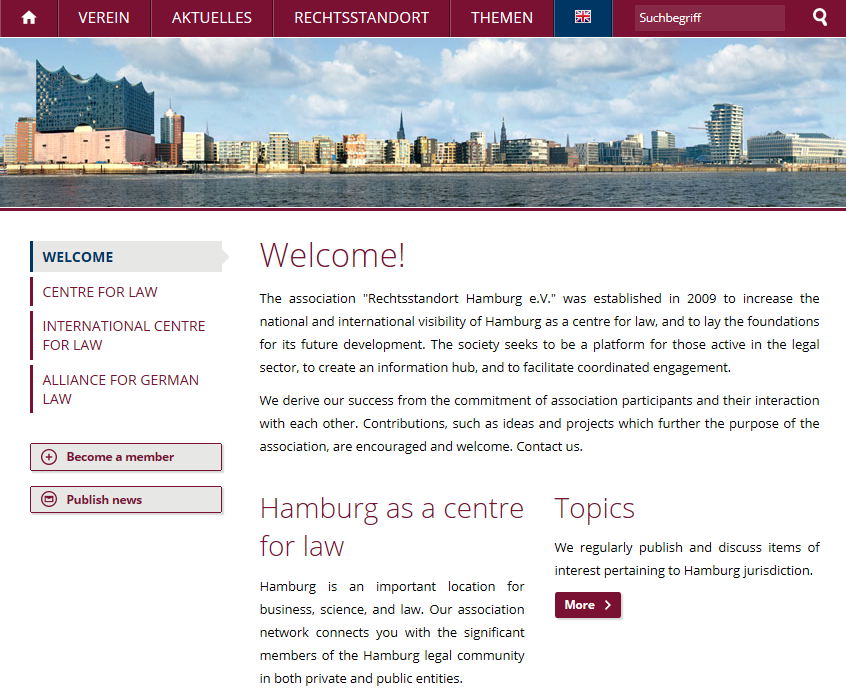 5
O novo ELArb European-Latinamerican Arbitration Center
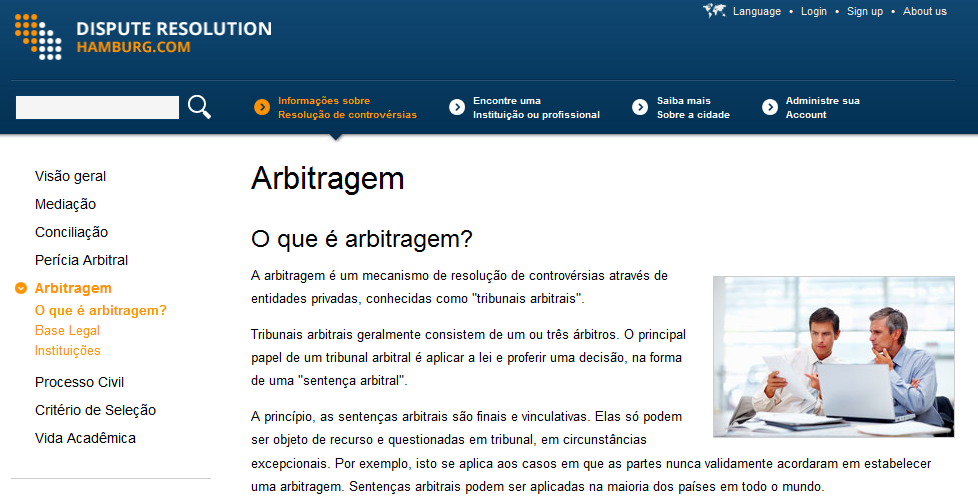 6
O novo ELArb European-Latinamerican Arbitration Center
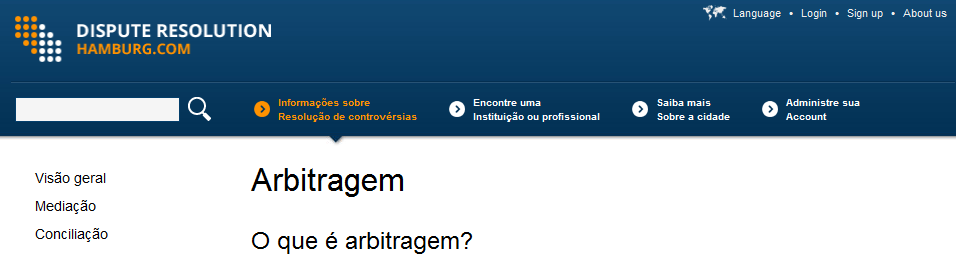 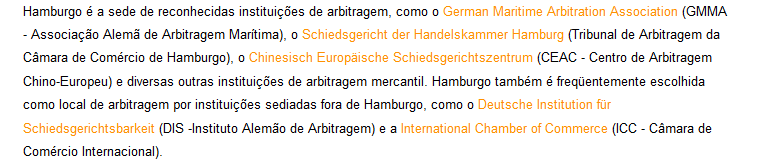 7
O novo ELArb European-Latinamerican Arbitration Center
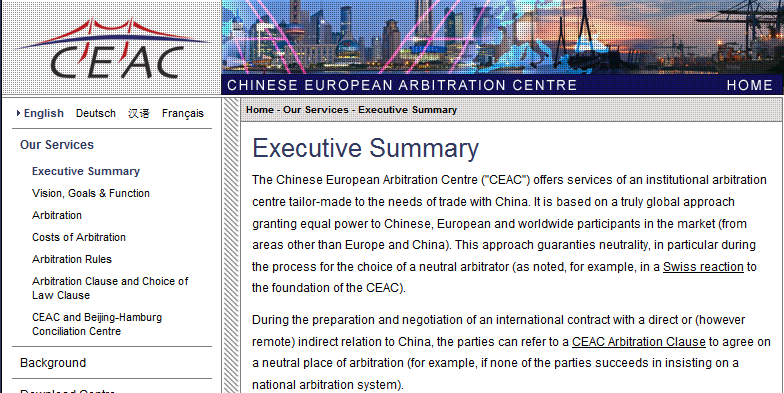 8
O novo ELArb European-Latinamerican Arbitration Center
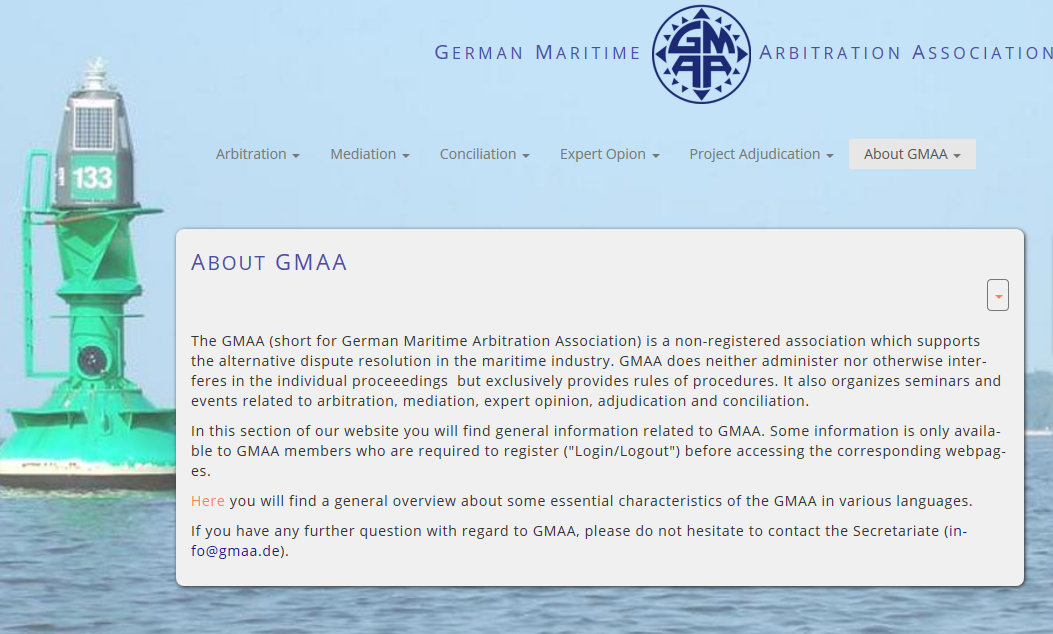 9
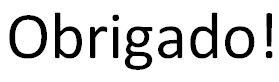 10